SPORTS ACHIEVEMENTS - THEIR SOCIAL SIGNIFICANCE AND DEVELOPMENT TRENDS
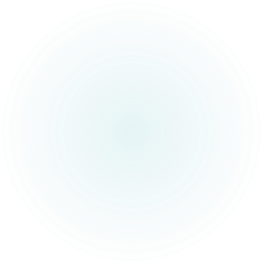 Sports achievement is expressed by: - victory over an opponent, assessed in points, goals, points; - demonstration of results, expressed in terms of time, distance, mass, accuracy in hitting the target, better execution of complex motor combinations with an assessment of their composition, etc.
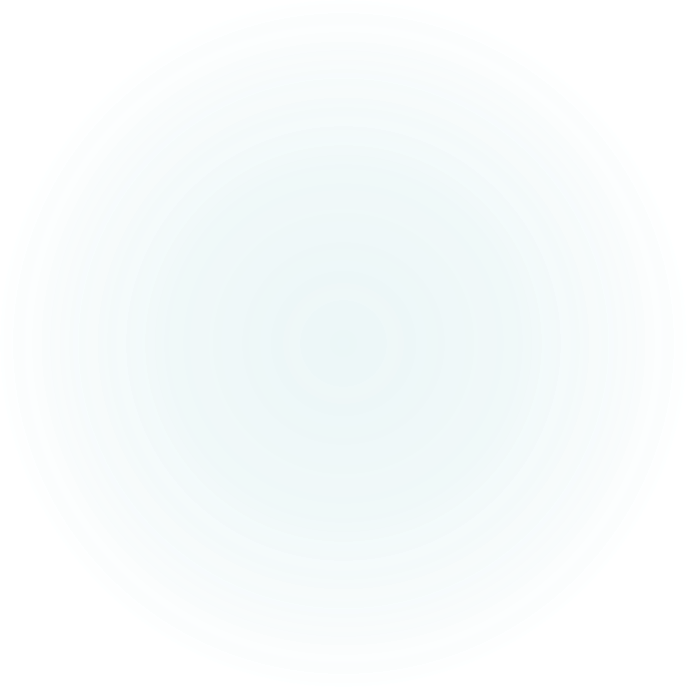 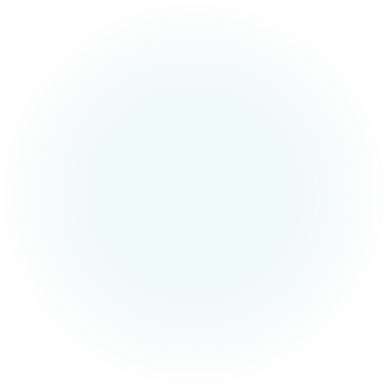 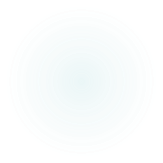 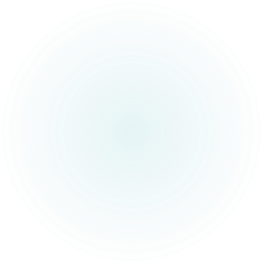 1. SPORTS ACHIEVEMENTS AND SPORTS RESULTS, CRITERIA FOR THEIR EVALUATION
Sports results are measured and evaluated by sports referees according to some external attributes - criteria that make it possible to quantify the results of the competitive struggle. Criteria for evaluating results adopted in various sports have, of course, their own differences. In general, they can be divided into objective, subjective and mixed. The conditionality of such distinction is that the moment of objectivity and subjectivity is present in almost the whole totality of practical criteria of sports results evaluation, but in different ratios.
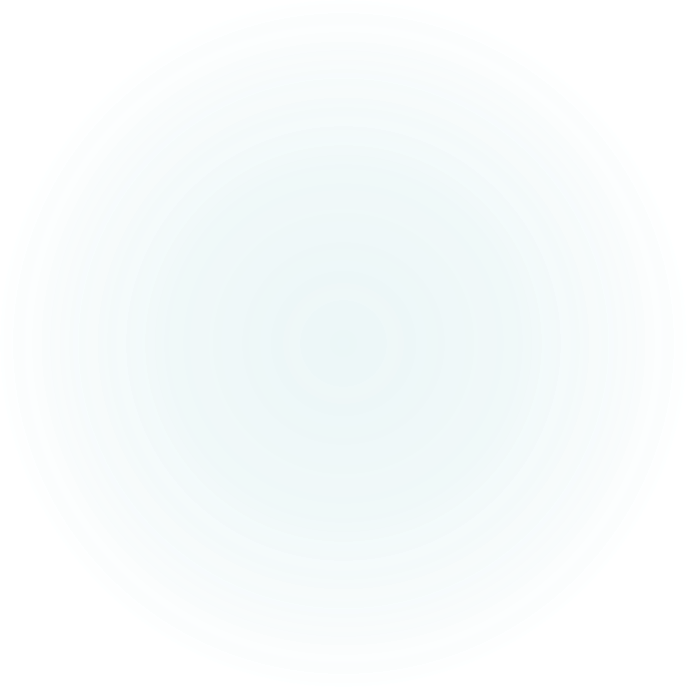 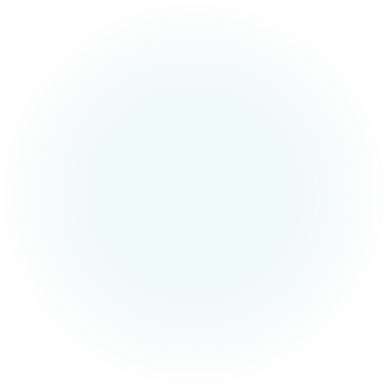 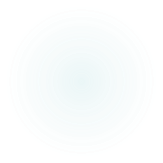 1. SPORTS ACHIEVEMENTS AND SPORTS RESULTS, CRITERIA FOR THEIR EVALUATION
Objective criteria are associated with the measurement of some physical parameters: - length or height of the jump; - distance of the projectile flight; - time of overcoming the distance - in running, swimming, skiing; - weight of the lifted sports projectile - in weightlifting; - etc. When measuring them, relatively precise instruments are used. In this case, the result can be obtained independently of those who evaluate it.
1. SPORTS ACHIEVEMENTS AND SPORTS RESULTS, CRITERIA FOR THEIR EVALUATION
Subjective criteria of sports result evaluation are such ways which depend to a great extent on the impressions formed by the referees about the quality of performance of competitive actions, and comparing them with some "samples" based on their own experience and the requirements of the accepted sports technical manuals and competition rules. When comparing correspondences and deviations, assessments with conditional gradations, scores, etc. are given.
1. SPORTS ACHIEVEMENTS AND SPORTS RESULTS, CRITERIA FOR THEIR EVALUATION
Mixed criteria are those in which objective and subjective evaluation components are combined in approximately equal measure. In sports games and martial arts the results are evaluated according to the accuracy of certain actions: - hitting a ball, puck, etc. at a target (basket, goal, etc.), - performing a certain technique, - an accurate and strong blow, - etc. At the same time, the outcome of episodes and the whole competition is assessed by referees in much dependence on subjective features of their perception and value judgments of the quality of performance of actions.
1. SPORTS ACHIEVEMENTS AND SPORTS RESULTS, CRITERIA FOR THEIR EVALUATION
It should be noted that the evolution of criteria in general has gone and is going along the way of their objectification and increasing the degree of accuracy of evaluation procedures. This is currently facilitated by the development of certain quantitative methods of assessing results, the introduction of new technical means of objective control, combined with computers, television and other equipment. The main component of competitive activity is the desire to maximize the athlete's potential to demonstrate the highest possible results. However, due to certain reasons and circumstances (first of all, variability in the state of "athletic form"), athletes do not manage to fully realize their athletic and performance potential in every competition. Therefore, not every result demonstrated by an athlete (team) in the process of performance in competitions can be called an achievement.
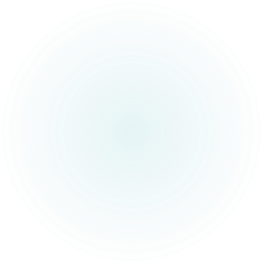 Values are the positive or negative significance of the objects of the world for a person, class, group, society, determined not by their own properties, but by their involvement in the sphere of human activity, interests and needs, social relations. Values are very significant and significant as symptoms of certain social processes as a form of mobilizing people for certain accomplishments.

The essence of value primarily consists in: 
the significance of something for a person or society; 
satisfaction of the needs, interests, ideals of an individual or society.
2. THE VALUE POTENTIAL OF SPORTS PERFORMANCE
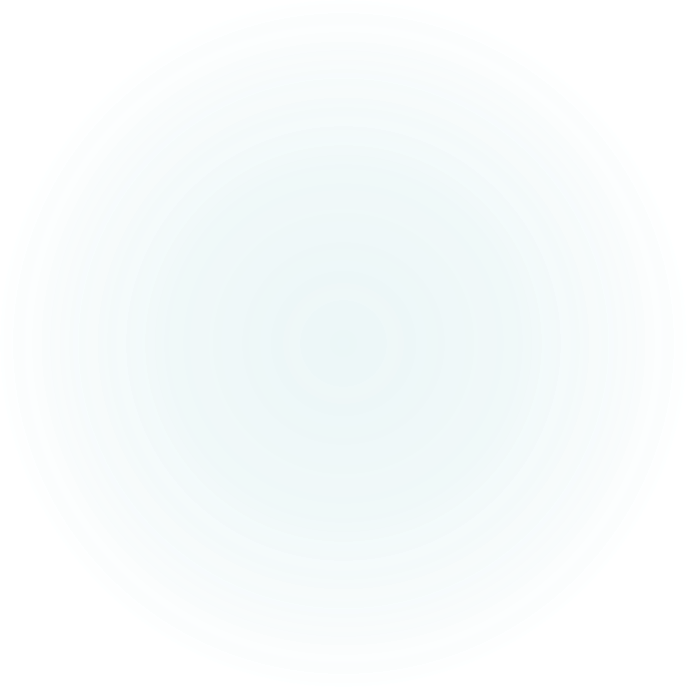 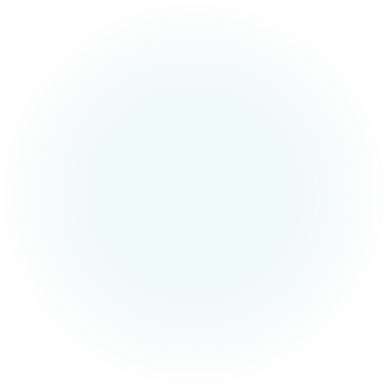 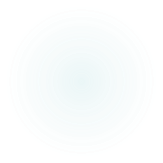 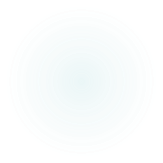 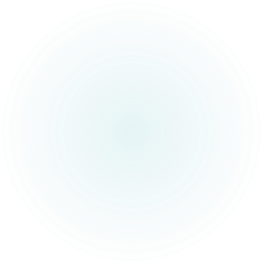 V. M. Vydrin states: Sports can be reasonably referred to those types of human activity, through which a person manifests his values and creates them. Values here may manifest themselves in the form of health, physical perfection, or as specific results (occupied place, record, etc.) or indirectly - increase in labor productivity, level of combat training, general upbringing and human culture. It can be the joy of physical effort, sports excitement, demonstration of one's physical abilities, striving for victory, fame and public recognition, material gain, etc.
2. THE VALUE POTENTIAL OF SPORTS PERFORMANCE
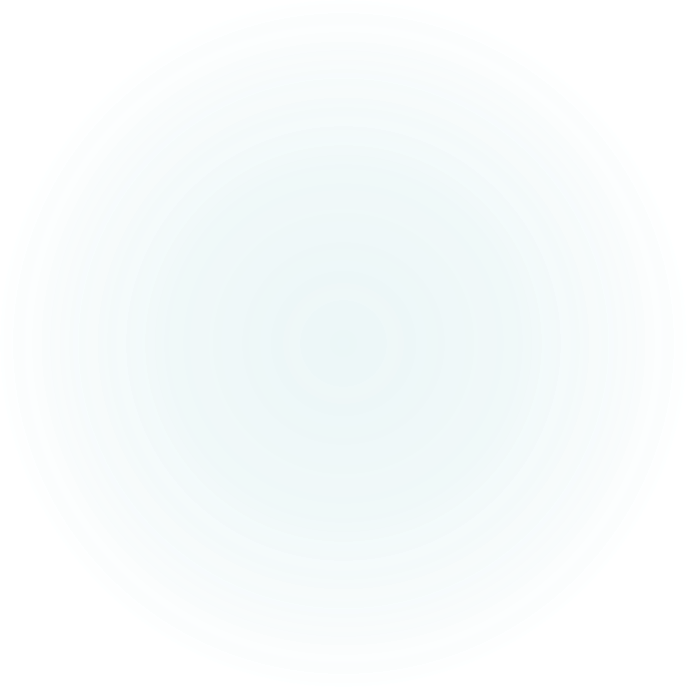 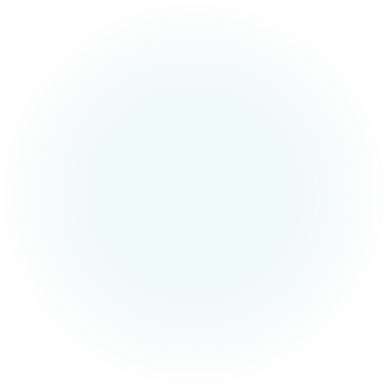 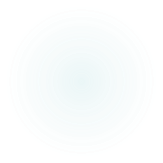 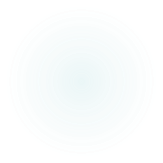 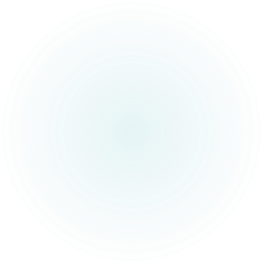 According to several experts, the values of sports are associated primarily with its use as a means of meeting the social and biological needs of people and the needs of society in active motor activity (in this case the activity itself with its emotional moments acts as a value). 
The values of sports are also the knowledge and needs of the development and correction of various abilities and properties of the individual, providing its self-expression and self-realization, achieving by means of sports activity, the success of the implementation of plans and intentions of physical and mental well-being, health promotion and preservation of life. 
Values of sport can be called an ordered system of theoretical and methodological, scientific and practical (philosophical, sociological, psychological and pedagogical, medical and biological) and special knowledge concerning the nature of physical education and sport activity and the ability to use them. 
Values of sport are also concrete results: sports achievements, records, victories that increase the prestige of the athlete himself, the organization or the territory for which he acts. 
Recently, due to the commercialization and professionalization of sport, its values include money and other material goods earned by athletes for successful performances in competitions.
2. THE VALUE POTENTIAL OF SPORTS PERFORMANCE
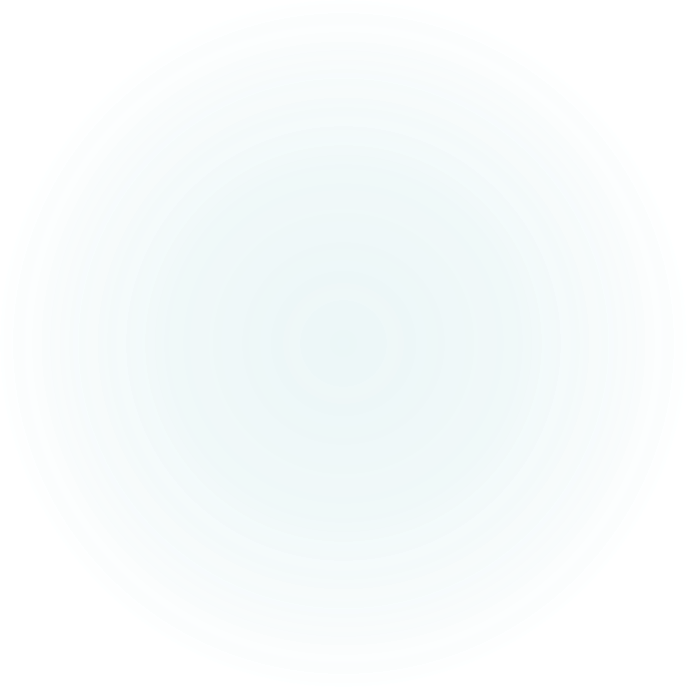 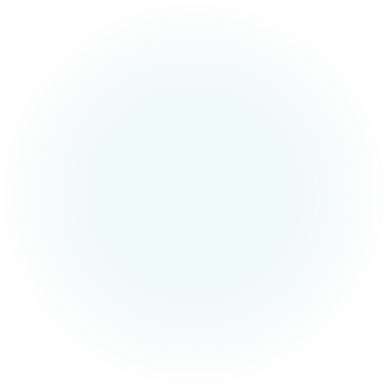 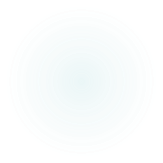 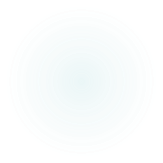 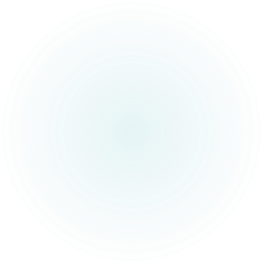 In the sphere of international sports V. I. Stolyarov considers it expedient to distinguish value orientations of two directions: 
supranational common good: peace, friendship, international understanding, respect; 
national, related to the successful performance and victories of athletes of national teams, the desire to improve their representation in the international arena.

L. I. Lubysheva, revealing the values of sports culture, states: “Sports have grown into a socially significant phenomenon, because its value potential ensures the progress of society and individuals”. 
Considering the value potential of sports culture as part of general culture, she believes it advisable to distinguish three most important components:
 general cultural;
 socio-psychological;
 specific.
2. THE VALUE POTENTIAL OF SPORTS PERFORMANCE
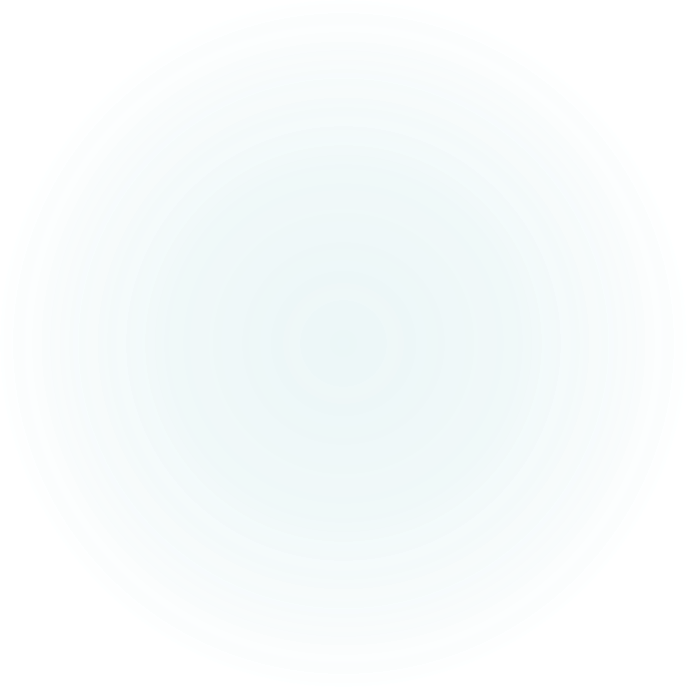 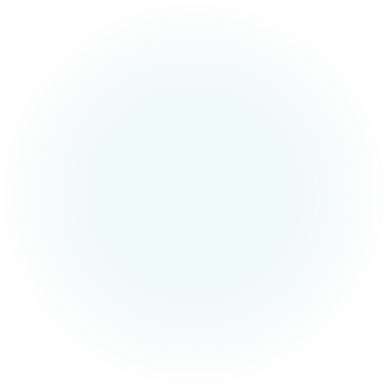 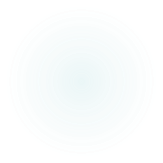 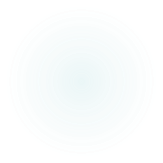 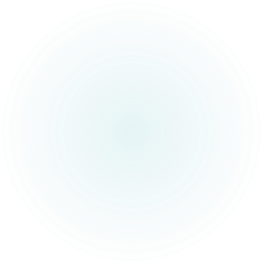 General cultural component of the values of sports culture consists of social processes of legal, economic, political, informational, educational fields of social space.

The socio-psychological component is provided by the level of public consciousness, public opinion, interests, motives of people's value orientations, as well as the level of relations that act in the sphere of sports ("coach" - "athlete", "athlete" - "sports team", "athletes - fans", "sports team - other social institutions", etc.).

The specific component of the value potential of sports culture is expressed in the ability of sports to meet human needs for physical perfection, socialization, the formation of health, self-realization and increasing the social prestige of the individual in society by achieving a high result, victory, record. This group of values is mastered through sports improvement and education, and it is possible only in the process of organizing human activity in the sphere of sports.
2. THE VALUE POTENTIAL OF SPORTS PERFORMANCE
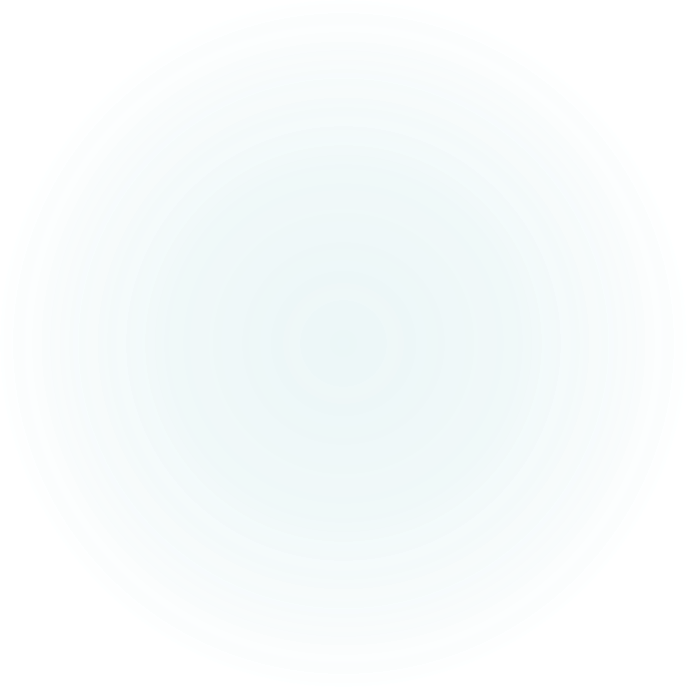 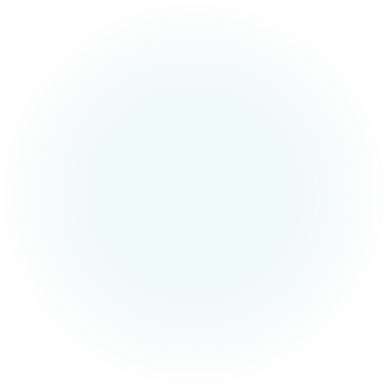 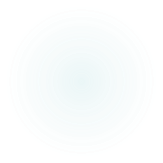 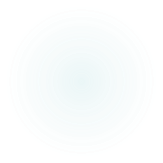 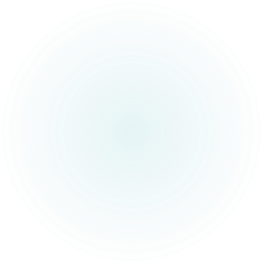 It is important to understand that the process of value formation in sports involves considering two groups of people involved in sports: 
active (athlete, coach, sports referee, employee of a sports institution, researcher, press worker);
passive (viewer, fan, reader of the sports press, etc.). 

Moreover, passivity in this case is relative in nature, since spectators and fans are, to a certain extent, "co-authors" of the culture being created, for they give evaluations and express opinions. The fulfillment of these roles is intentional and means that people recognize sport as a certain value.

Modern sport contributes to the formation of several humanistically oriented values. At the same time, in this sphere, especially in sports of the highest achievements, a specific "sports subculture" is forming, which includes norms and values that do not always coincide with general cultural humanistic values. This is especially true for the values of spiritual, moral, and communicative culture.
2. THE VALUE POTENTIAL OF SPORTS PERFORMANCE
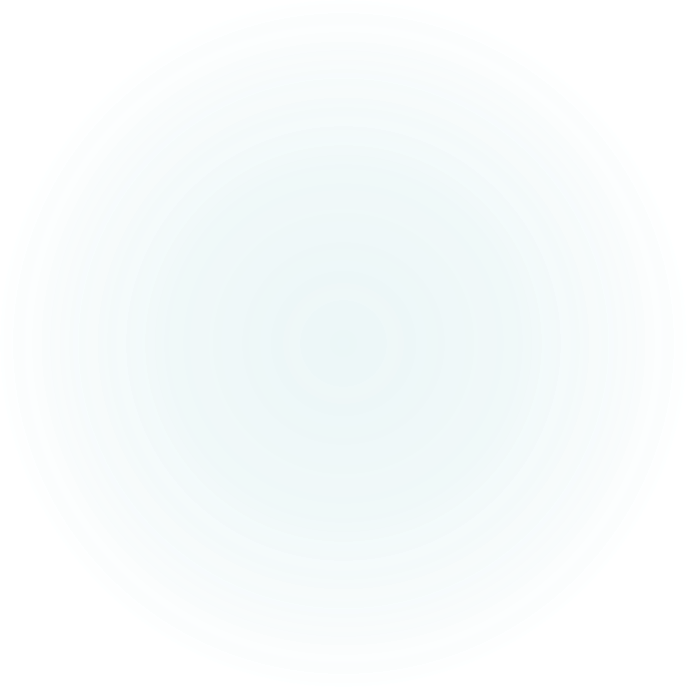 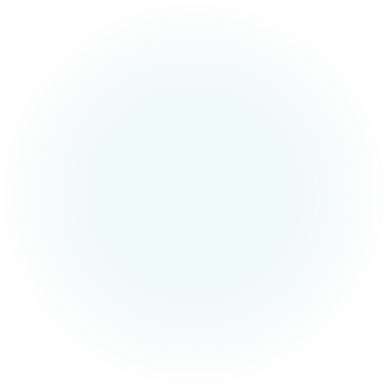 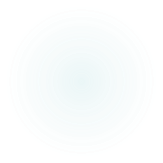 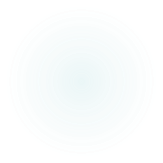 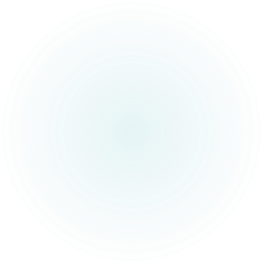 Pragmatic orientation has become predominant in modern sports: the main attention began to be paid not to the realization of humanistic values in sports and with the help of sports, but to the solution of purely sporting values.
A certain devaluation of spiritual and moral values in modern sports is evidenced by the fact that among athletes, coaches and sports managers there is an increasing desire to achieve victory at any cost. In this regard, there is an increase in physical violence, cruelty, rough play, and deception in order to achieve victory. In professional sports, competition, which leads to a willingness to use all means, regardless of their humanistic value, is especially noticeable, since success here is rewarded with considerable material rewards. In this sphere material values acquire an integrative function.
2. THE VALUE POTENTIAL OF SPORTS PERFORMANCE
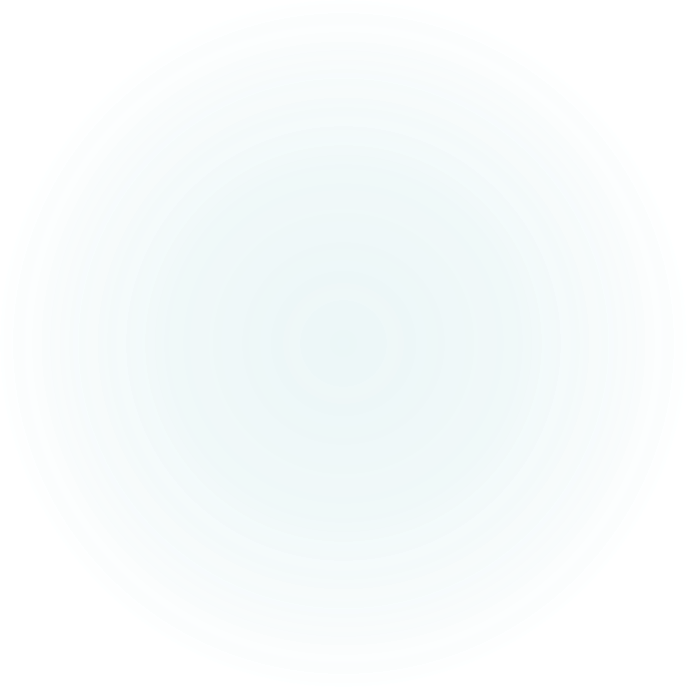 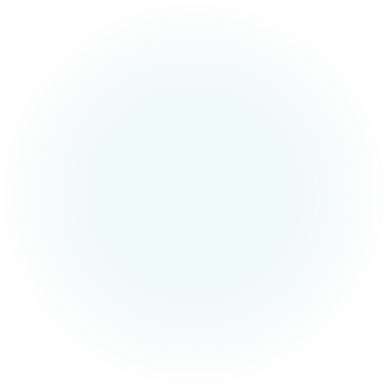 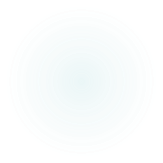 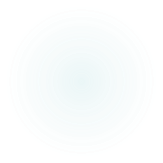 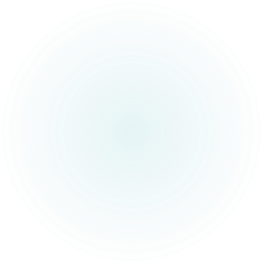 3. FACTORS INFLUENCING THE DYNAMICS OF SPORTS PERFORMANCE
Individual giftedness of an athlete.

Modern science distinguishes between predispositions, giftedness and human abilities. Engagement in any sport requires a person to display certain abilities, which are expressed by individual personality traits that are a condition for the successful performance of one or more activities. It should be noted that abilities are not reduced to knowledge, abilities and skills, but "are found in the speed, depth and strength of mastering the methods and techniques of a certain activity".
Giftedness is an innate component of abilities. It provides a person with the ability to successfully perform the corresponding activity. In relation to sports, we can talk about physical and mental qualities and properties of a person, ensuring the success of implementation of a particular competitive activity. Giftedness gradually becomes the main criterion in the transition of students in sports schools from one group to another, from one team to another, higher ranking team.
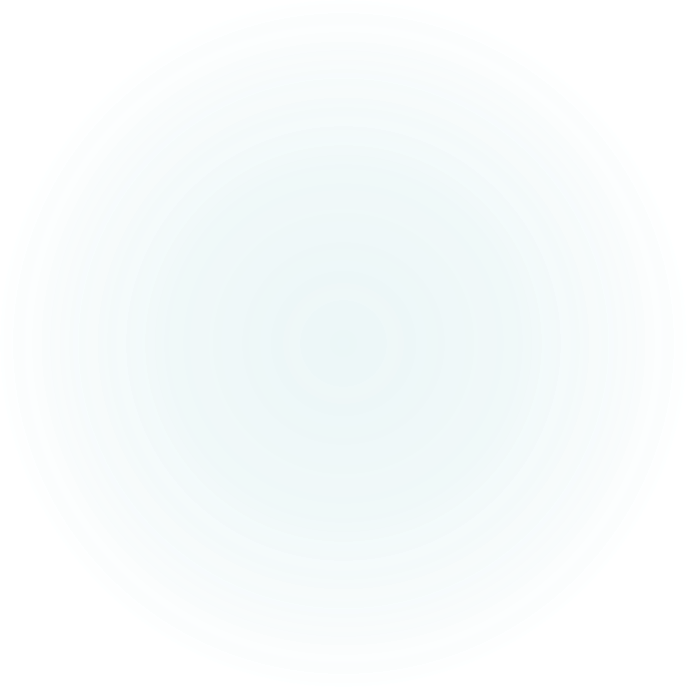 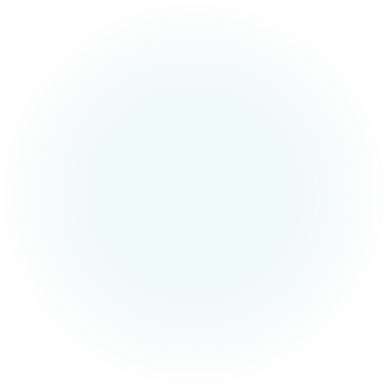 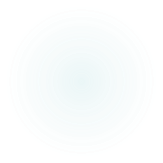 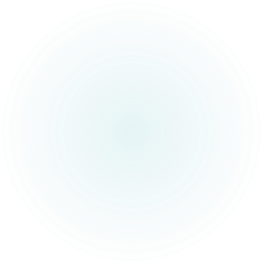 3. FACTORS INFLUENCING THE DYNAMICS OF SPORTS PERFORMANCE
At the heart of the development of certain abilities to sports are also certain predispositions, which are understood as innate anatomo-physiological and mental features. 

However, the highest level of various abilities of a person is always the result of his development in the process of rationally constructed activity, and in sports - a system of training. A person's predispositions themselves can only contribute to the development of abilities. This requires directed education, development and training. Thus, human attributes in combination with giftedness, with optimal pedagogical action, and in some cases, using the experience accumulated by previous generations, allow for the development of certain abilities.

In assessing athletic ability, the coach is confronted with three key points:
 the composition of aptitude for a particular sport;
 an objective and earlier assessment of each individual's abilities in order to predicting the specifics of the individual's future progression;
 how to develop these abilities if they are not developed, or how to compensate for them if they are low.

These and many other questions are addressed in the process of multiannual selection in sport as a factor contributing to the achievement of high athletic performance.
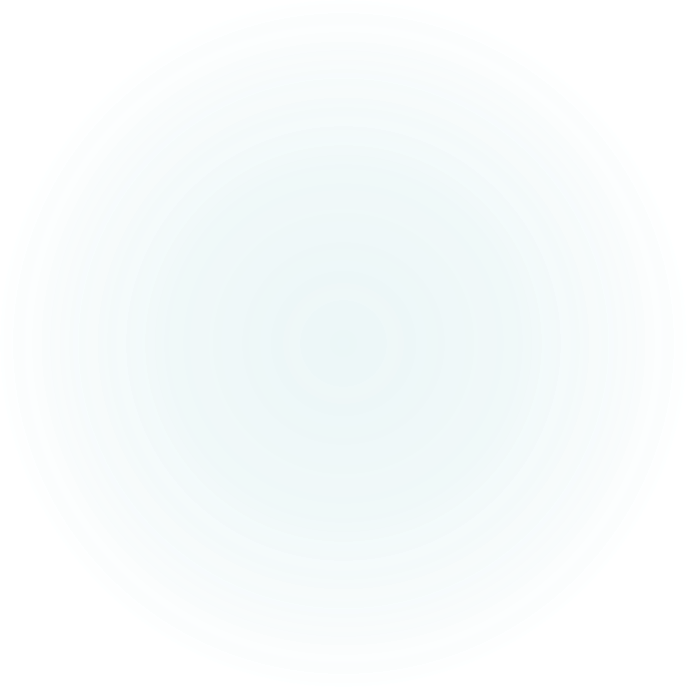 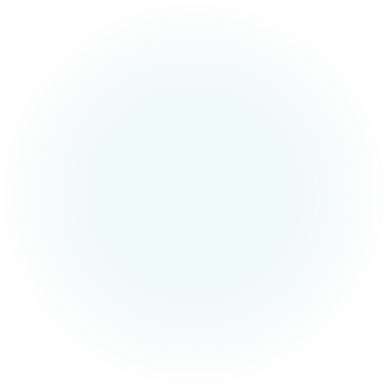 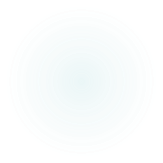 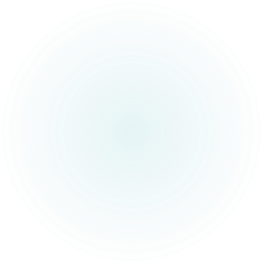 3. FACTORS INFLUENCING THE DYNAMICS OF SPORTS PERFORMANCE
The degree of preparedness for athletic achievement.

If individual giftedness of an athlete is a rather conservative factor, because it is based on natural gifts, the second factor is dynamic. Therefore, purposeful preparation of the athlete is of decisive importance in achieving high results. By targeting natural gifts, the coach achieves the necessary development of the athlete's abilities, which ensures progress in a particular sport. 
The main condition is a strong commitment of the athlete, expressed in a committed training and achieving the main and intermediate (stage) goals. One of the obligatory conditions in this case is a significant expenditure of the athlete's efforts on self-improvement. None of the most gifted athletes can achieve high results without hard work.
In this regard, athletic performance is "an indicator of the size of the athlete's useful expenditure of effort on self-improvement, an indicator of his success on this path.
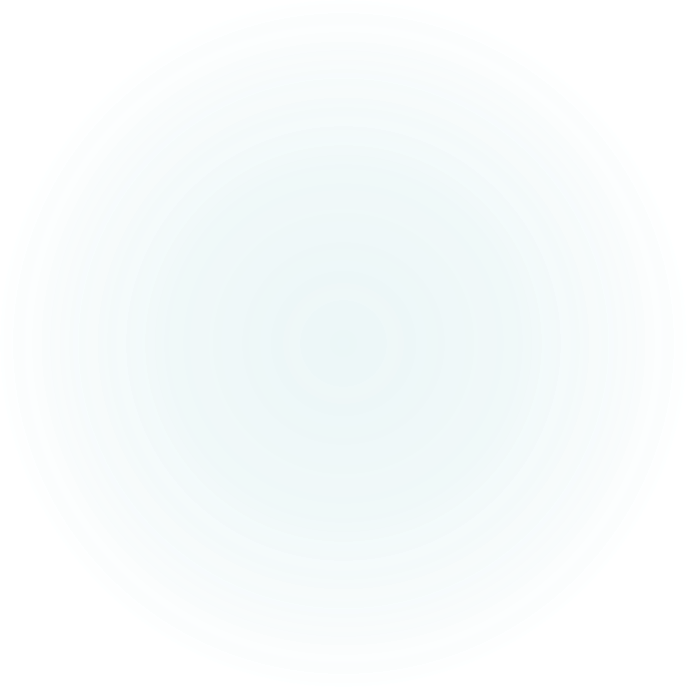 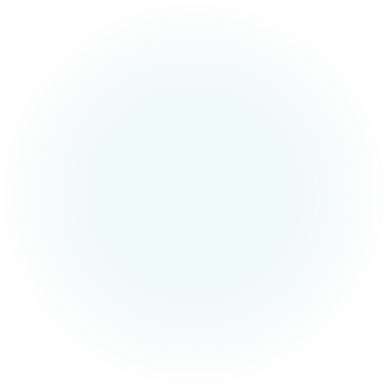 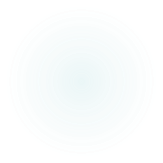 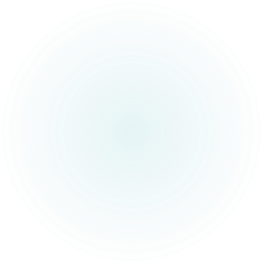 3. FACTORS INFLUENCING THE DYNAMICS OF SPORTS PERFORMANCE
Currently, the training load and total time spent in the process of training athletes reaches significant values. Suffice it to say that in various sports the total amount of time devoted to training and competition ranges from 800 to 1500 hours per year. In some sports three training sessions a day are practiced in some disciplines. All this places high demands on the mental qualities and personal qualities of the athlete. Only a highly motivated athlete can withstand such loads with a high level of self-denial and self-demanding.
Thus, the degree of preparedness of an athlete depends on his use of effective training and competitive systems, as well as on the awareness of the importance of social and personal sports activities and motives that form the purpose of this activity, which ensures the progress of sports achievements.
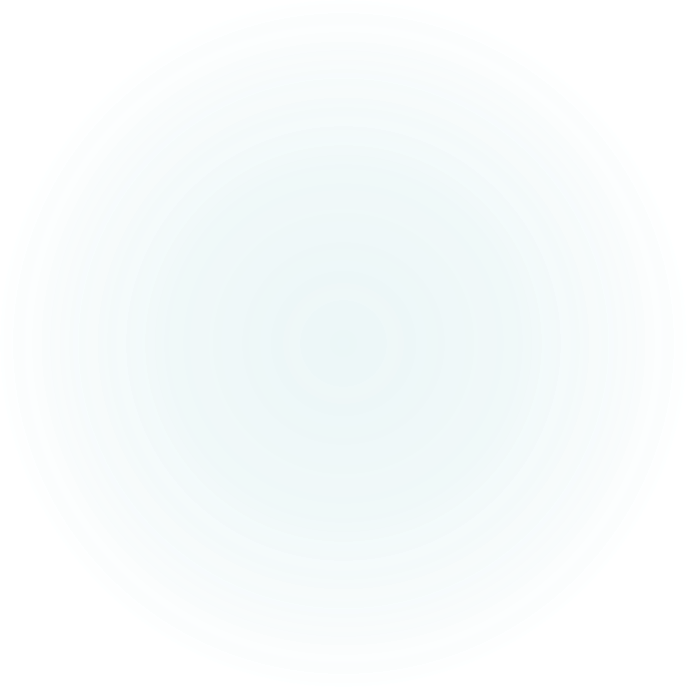 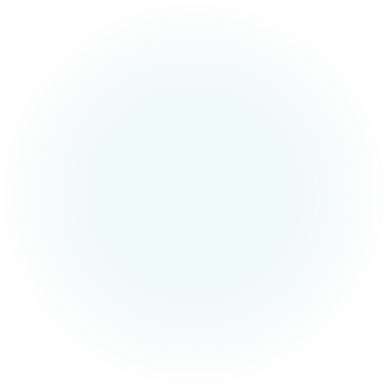 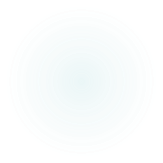 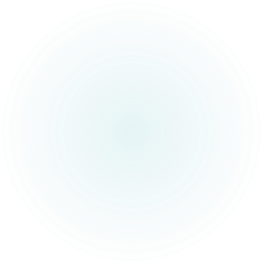 3. FACTORS INFLUENCING THE DYNAMICS OF SPORTS PERFORMANCE
The effectiveness of the system of the athlete's training.

Scientific and technological progress of modern society continuously affects the improvement of the entire training system, provides to bring it to a new qualitative level. The first place in this group of factors influencing the level of sports achievements is occupied by scientific and methodological foundations of the system of sports training. Only on the basis of modern scientific data, processed into methodological developments and found their place in the structure of sports training, we can talk about the effectiveness of athlete training. 
An important point in the implementation of a modern system of sports training is information support of all participants of this process: athletes, coaches, doctors and others.
The efficiency of the system of sportsmen training depends on the choice of high-quality equipment, footwear, clothes, protective devices.
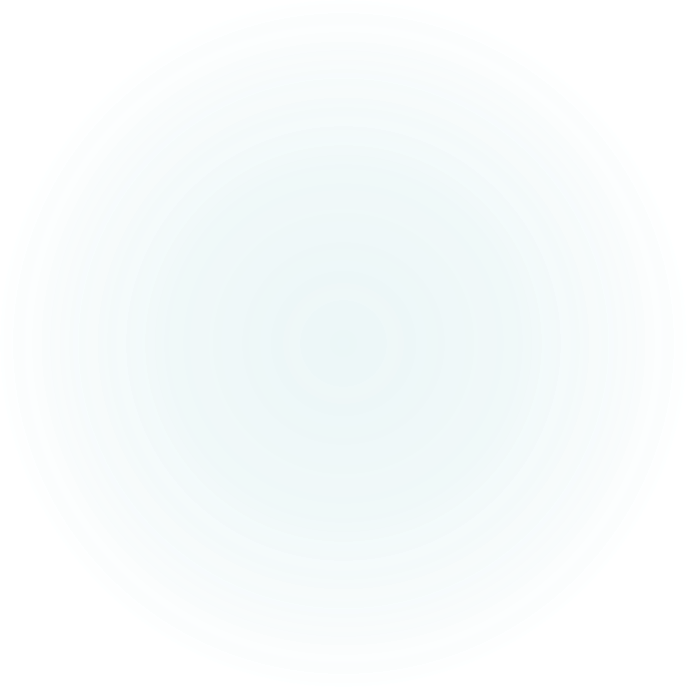 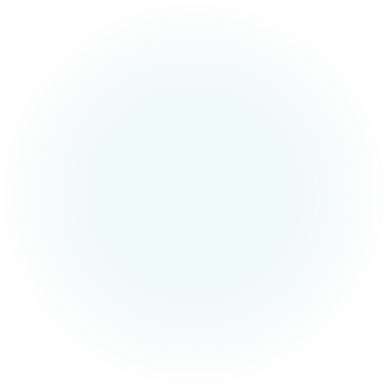 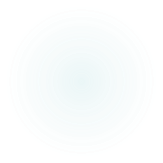 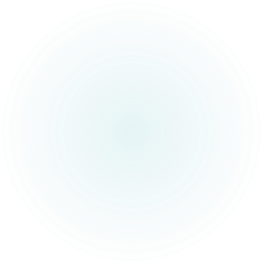 3. FACTORS INFLUENCING THE DYNAMICS OF SPORTS PERFORMANCE
The history of sports development shows that there is a constant search for new samples of sports equipment, its quality, operating conditions, quality and good-quality equipment, various designs of simulators (mechanical, electromechanical, electronic), which help to solve both general and specific problems in sports training. Means and methods of sportsmen's recovery after high training and competitive loads as well as the methods of increasing sports efficiency play a considerable role in the process of training.
An important role in increasing the effectiveness of athletes' training system is given to the problems of improving tactical and technical training. In many sports they are the dominant aspects of mastery, determining the success of the whole system. The level of sports performance ultimately depends on the timely development of new elements and combinations, tactical techniques.
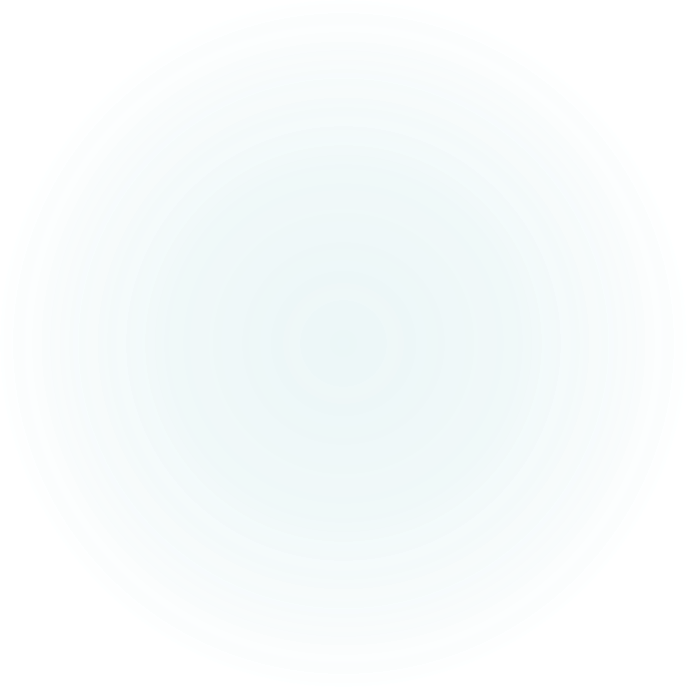 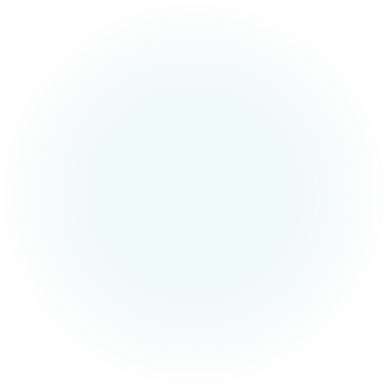 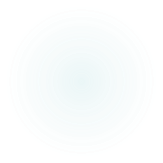 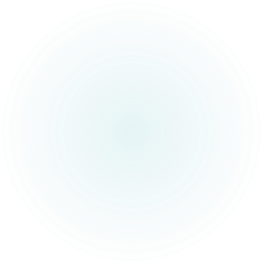 3. FACTORS INFLUENCING THE DYNAMICS OF SPORTS PERFORMANCE
The scope of the sports movement and its staffing.

The effectiveness of the functioning of sport in any country depends on such a factor as the scope of the sports movement. Sociological and statistical analysis shows: the more people are involved in sports, the greater the number of athletes enter big sports, which in turn increases competition among them and is reflected in sports results. Pierre de Coubertin, early 20th century French educator and humanist, founder of the modern Olympic movement, wrote: "For 100 people to do sport, it takes 50 people to do it; for 50 people to do sport, it takes 20 people to be specialized in a particular sport field; and for 20 people to be specialized in a particular sport, it takes five amazing results. This apt expression shows the inverse relationship of how sports performance affects the scope of the sports movement.
However, the increase in mass sports activities is related to the social conditions of society and to the training of necessary specialists: coaches, instructors, teachers, doctors, employees of sports facilities, etc. The qualification of these specialists will largely contribute to the increase in sports performance in the general mass of the engaged, as well as in outstanding athletes.
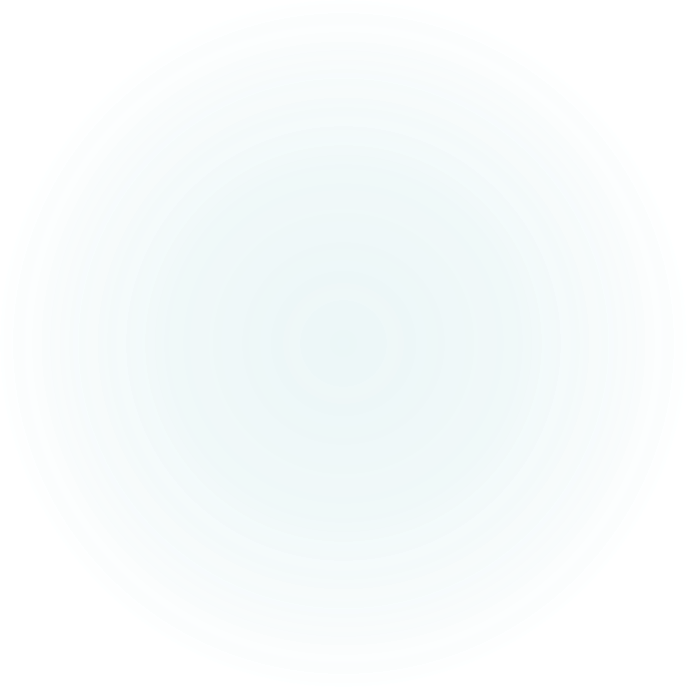 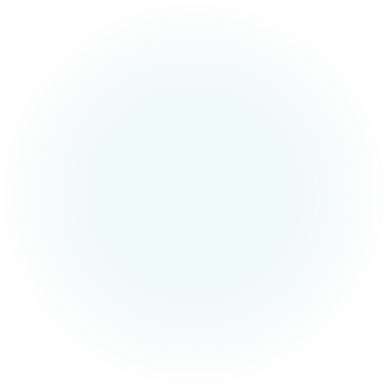 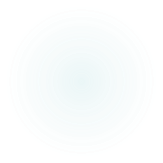 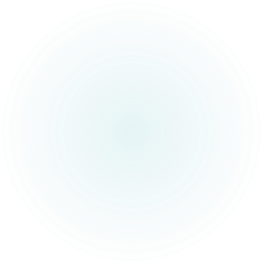 3. FACTORS INFLUENCING THE DYNAMICS OF SPORTS PERFORMANCE
Sociological studies show that the level of sports achievements of a particular country depends largely on the conditions of material life of society, which play a predominant role in determining the general life activity of an individual. 
As A. M. Maksimenko's research shows, the aggregate level of achievements in many sports cultivated in various countries correlates with indicators of the material well-being of the people, as well as with indicators of average life expectancy, total number of people and literacy. At the same time, developing countries with low economic potential can successfully develop two or three sports that reflect the ethnic and geographic characteristics of their populations and their traditions. Examples include runners in Ethiopia and Kenya, boxers in Latin America, footballers in African countries, and others. However, the development of many popular and mass sports in the complex is not possible for these countries due to the economic conditions of society.
Thus, sports achievements are due to many factors, the most important of which are the above. In general, sports achievements reflect the success of an individual in improving their abilities and are one of the indicators of the development of sport, physical culture and culture of society.
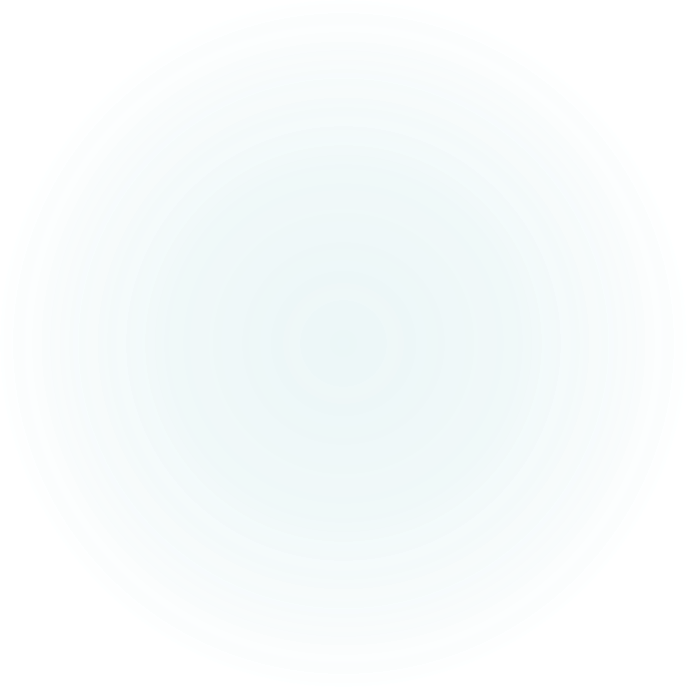 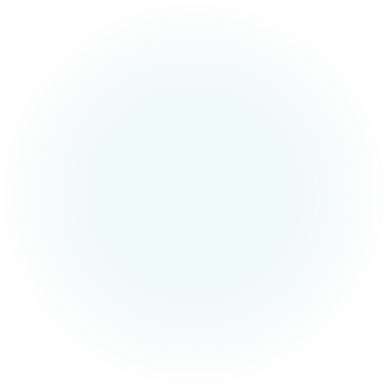 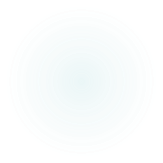 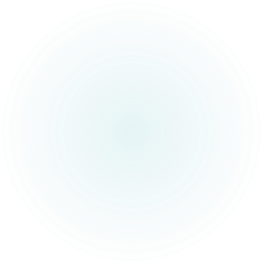 3. FACTORS INFLUENCING THE DYNAMICS OF SPORTS PERFORMANCE
Sports performance as a quantitative characteristic also has an independent value for the individual.
Of course, the achieved result is evaluated both by the athlete and by society in relation to the scale and rank of the competition, the competitors' qualifications, the conditions of the competition and, especially, in its comparison with the record.
Sports results exceeding those previously achieved at official competitions of a certain rank are recorded as records.
Records are recorded in those sports in which the sports result can be determined in units of weight, length, distance, height, number of hits, time, etc.
It should be noted that the level of records for men and women is slowly converging. At present, women's record speeds in cyclic sports range from 89 to 93% of men's.
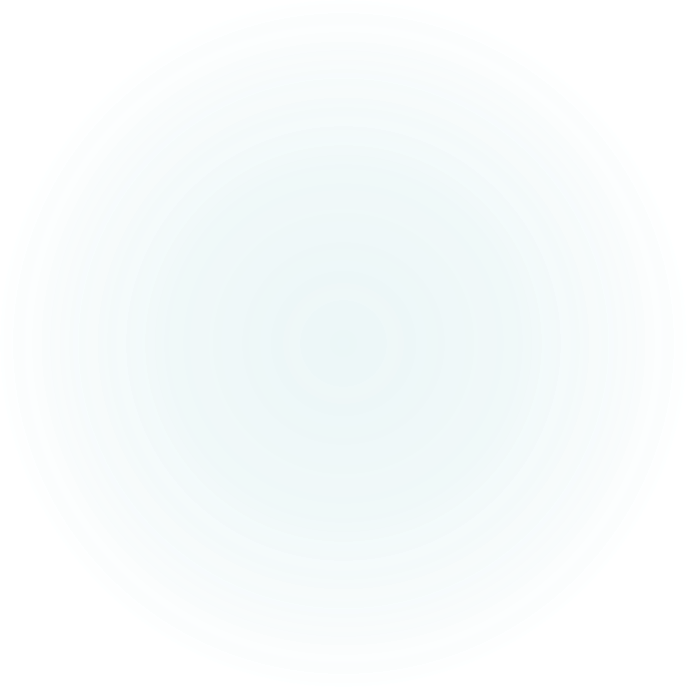 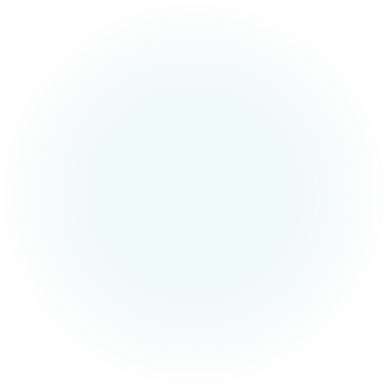 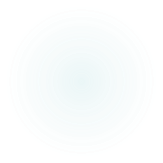 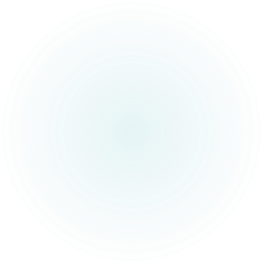 4. TRENDS IN THE DEVELOPMENT OF SPORTS ACHIEVEMENTS
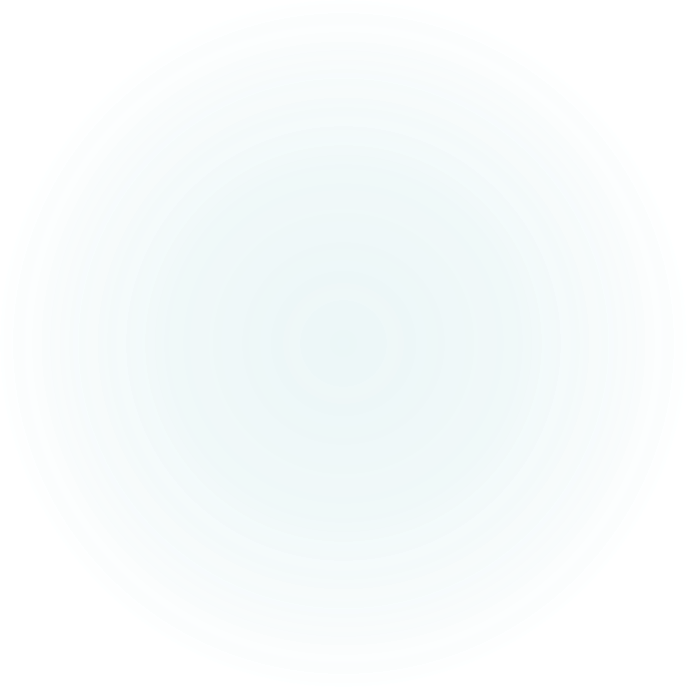 Modern sport is characterized by a constant growth of athletic achievements. At the same time, each individual sport or discipline has an uneven performance dynamics throughout the history of its development. In some stages it is associated with leaps in performance, in others - with a temporary plateau, in others - with a gradual and continuous growth. This is due to several factors described in the previous section: introduction of new training methods, economic incentives of competition system, improvement of inventory, equipment, clothing, shoes, use of new methods of improving athlete's performance (psychological and physiological orientation).
However, in general terms the dynamics of growth of sports achievements in any kind of sport can be described in the form of a logistic curve, first substantiated by Polish scientists E. Skorowski and J. Broglie.
This curve consists of three phases, each of which has its own characteristics. To a certain extent, this curve reflects the history of the formation of the sport, as well as the individual growth of the athlete's skill. The duration of these phases is different in different sports disciplines.
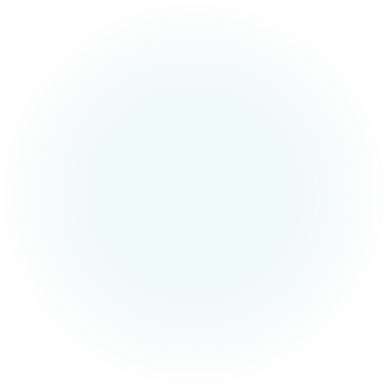 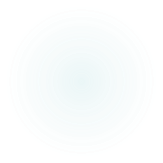 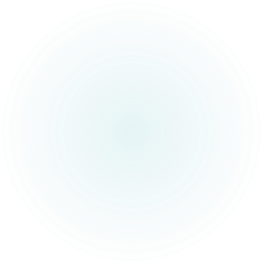 4. TRENDS IN THE DEVELOPMENT OF SPORTS ACHIEVEMENTS
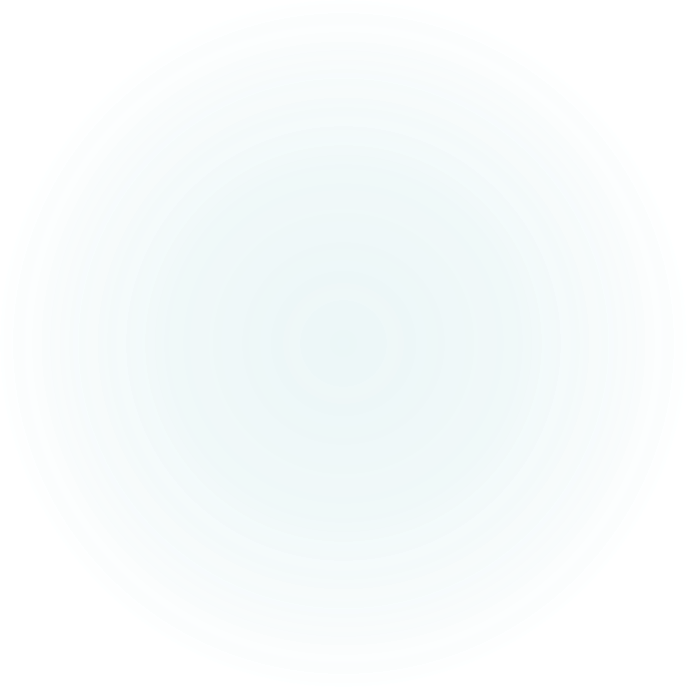 The first phase of this curve is associated with the birth of the sport, the development of competition rules and regulations, a clear definition of the subject of competition between athletes or teams, the creation of sport-specific training methods and exercise techniques. In this phase, athletic performance tends to increase slightly.
In the individual development of an athlete, this phase is associated with the beginning of a particular sport, mastering the basics of technique, tactics, and physical fitness.
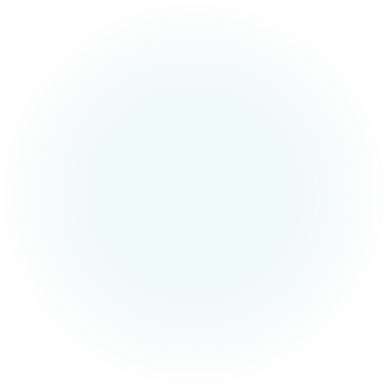 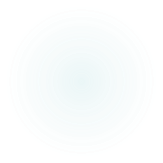 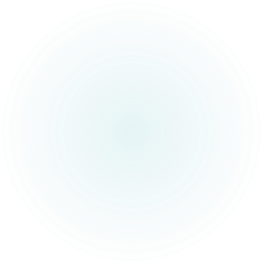 4. TRENDS IN THE DEVELOPMENT OF SPORTS ACHIEVEMENTS
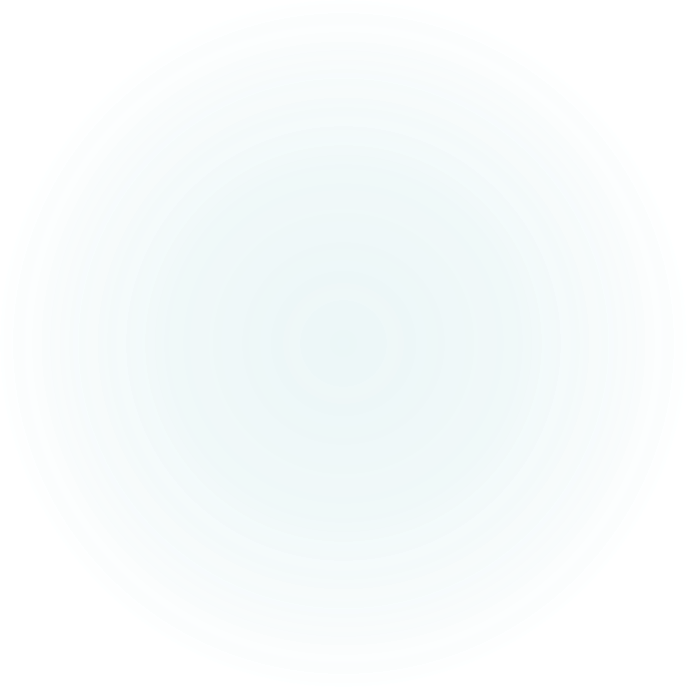 The second phase of the logistic curve reflects a continuous and rapid growth of sports achievements, associated with an increase in quantitative and qualitative parameters of training loads, improvement of technical, tactical and mental preparation of athletes, use of better equipment and equipment with well-established rules and regulations of competitive activity.
In other words, the more the athletes begin to work and the higher the quality of this activity, the stronger is the growth of athletic performance.
On an individual level, the factor of biological age, long-term adaptation of the organism, and the person's acquisition of sports and life experience are added.
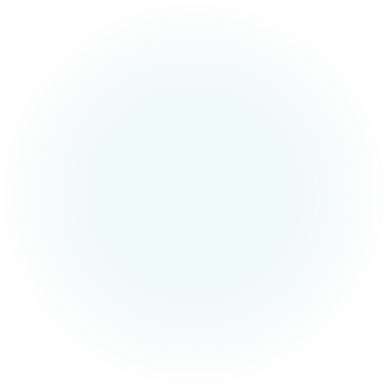 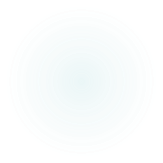 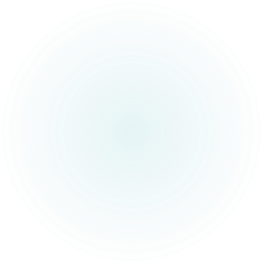 4. TRENDS IN THE DEVELOPMENT OF SPORTS ACHIEVEMENTS
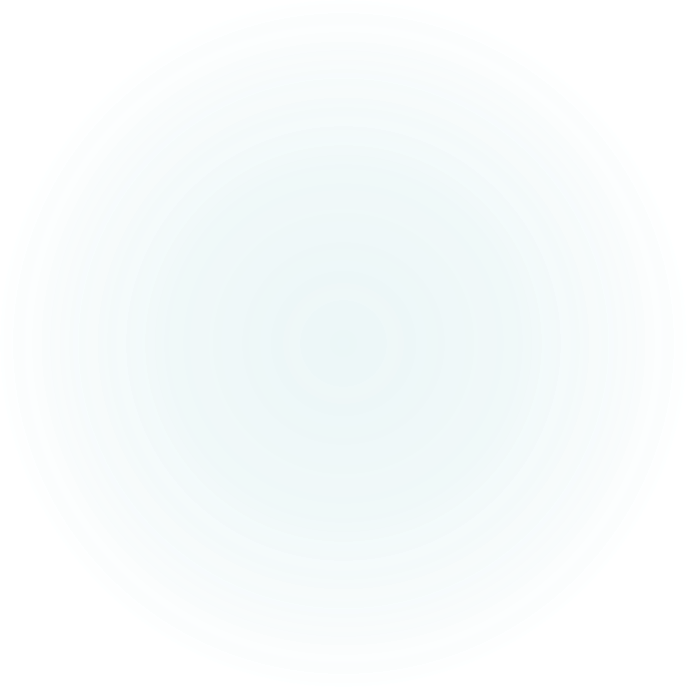 The third phase of the logistic curve is associated with a slowdown in the growth of achievements both as a whole in a particular sport discipline and in individual development. Although individual advances in science and technology may cause a short-term "flash" of results. The use of prohibited drugs (doping) may also cause the same "flare-up".
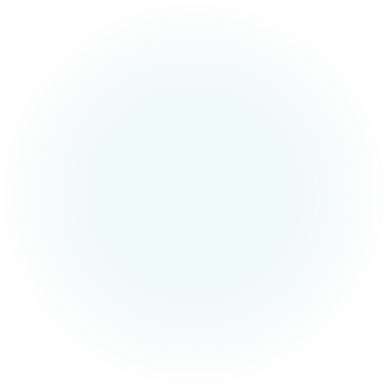 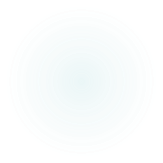 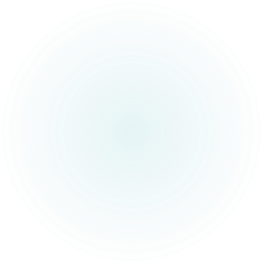 4. TRENDS IN THE DEVELOPMENT OF SPORTS ACHIEVEMENTS
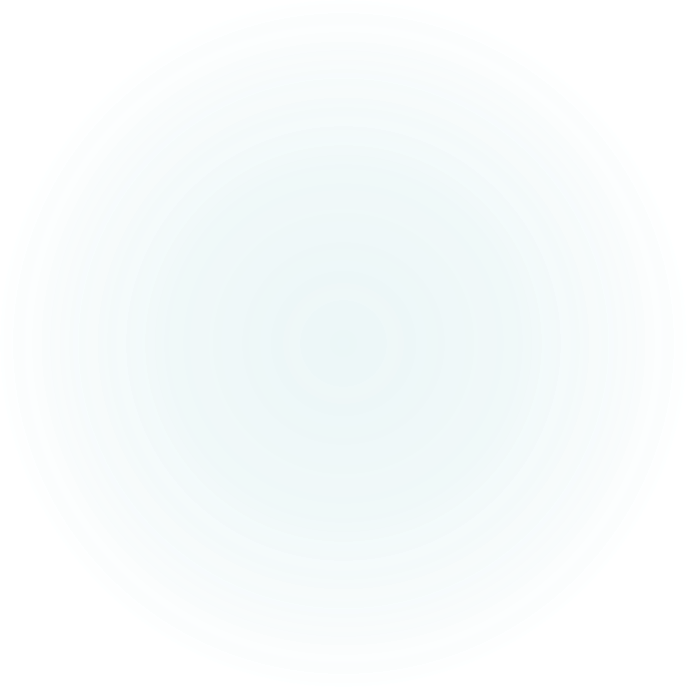 Slow growth of sports achievements is observed against the background of significant efforts of both the athlete himself and all participants who provide his training. Society, represented by federations, clubs, sponsors, invests a lot of money in the training system, so the growth of sports achievements is provided not only by the perfect and highly effective training system, but also by the reorientation of the competition system, acquiring more and more commercial basis, as well as a large proportion of all factors that increase the effectiveness of training and competitive activities (finance, organization and management, NMO, MBO, MTO, etc.). Individually, the slowing down of the growth of sports results and their stabilization are also associated with the age of the athlete, his transition to the veteran group.
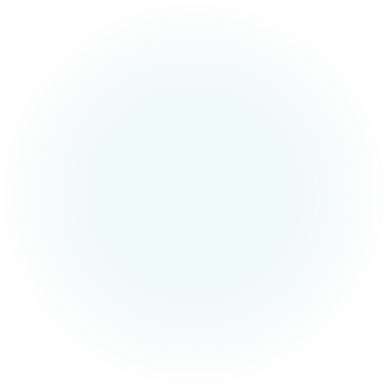 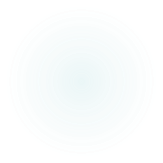 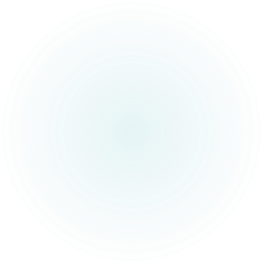 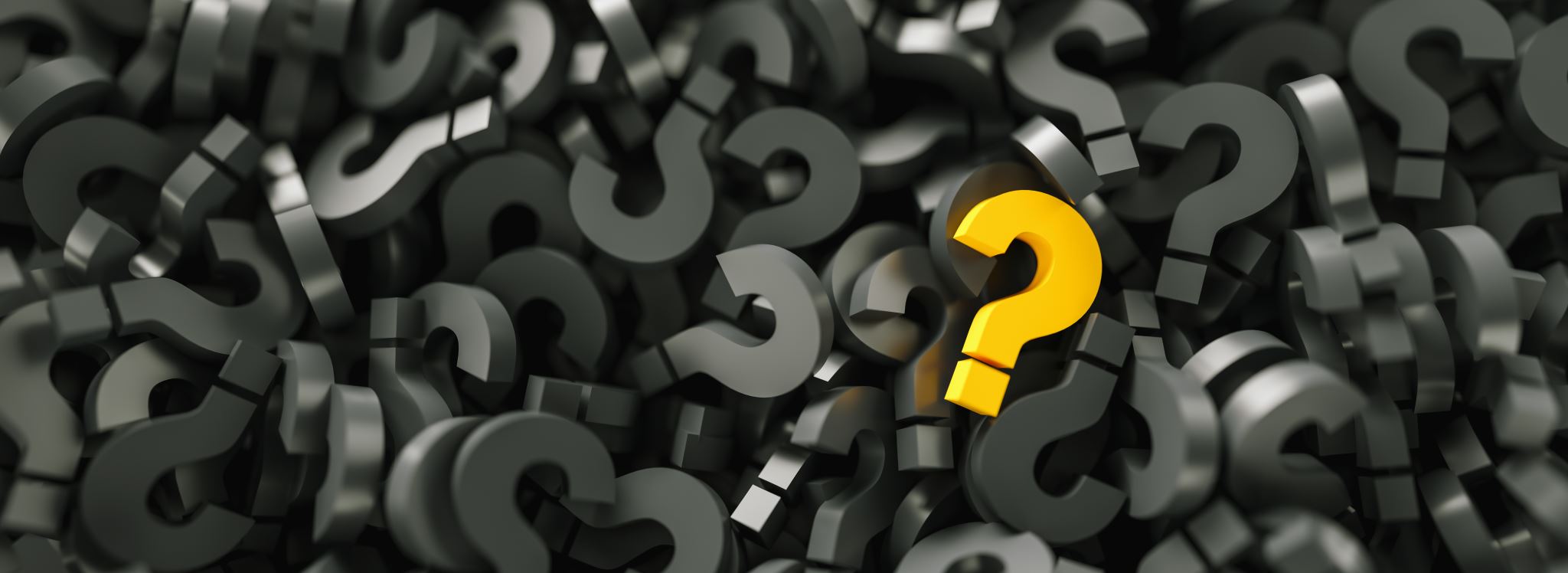 ANY QUESTIONS?
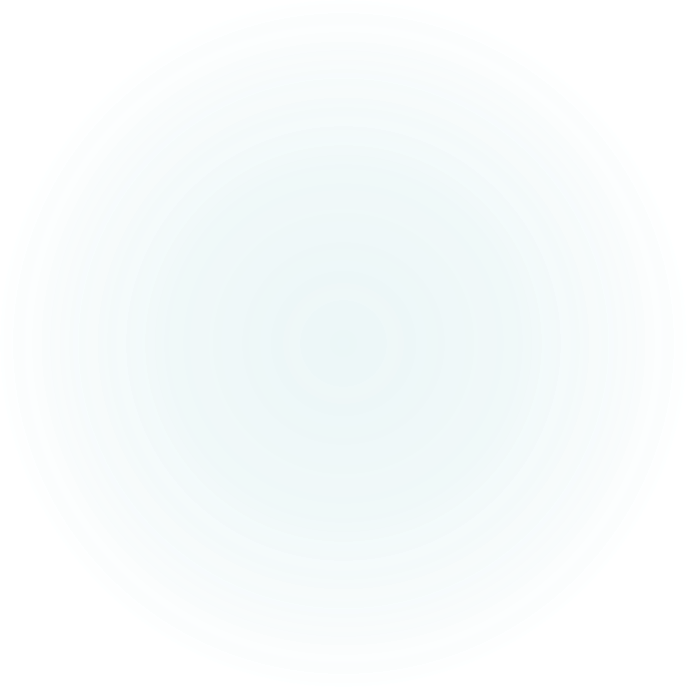 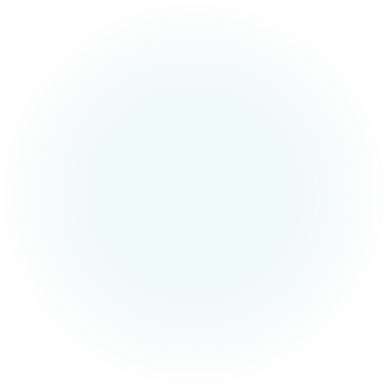 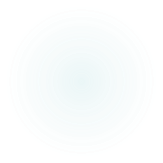